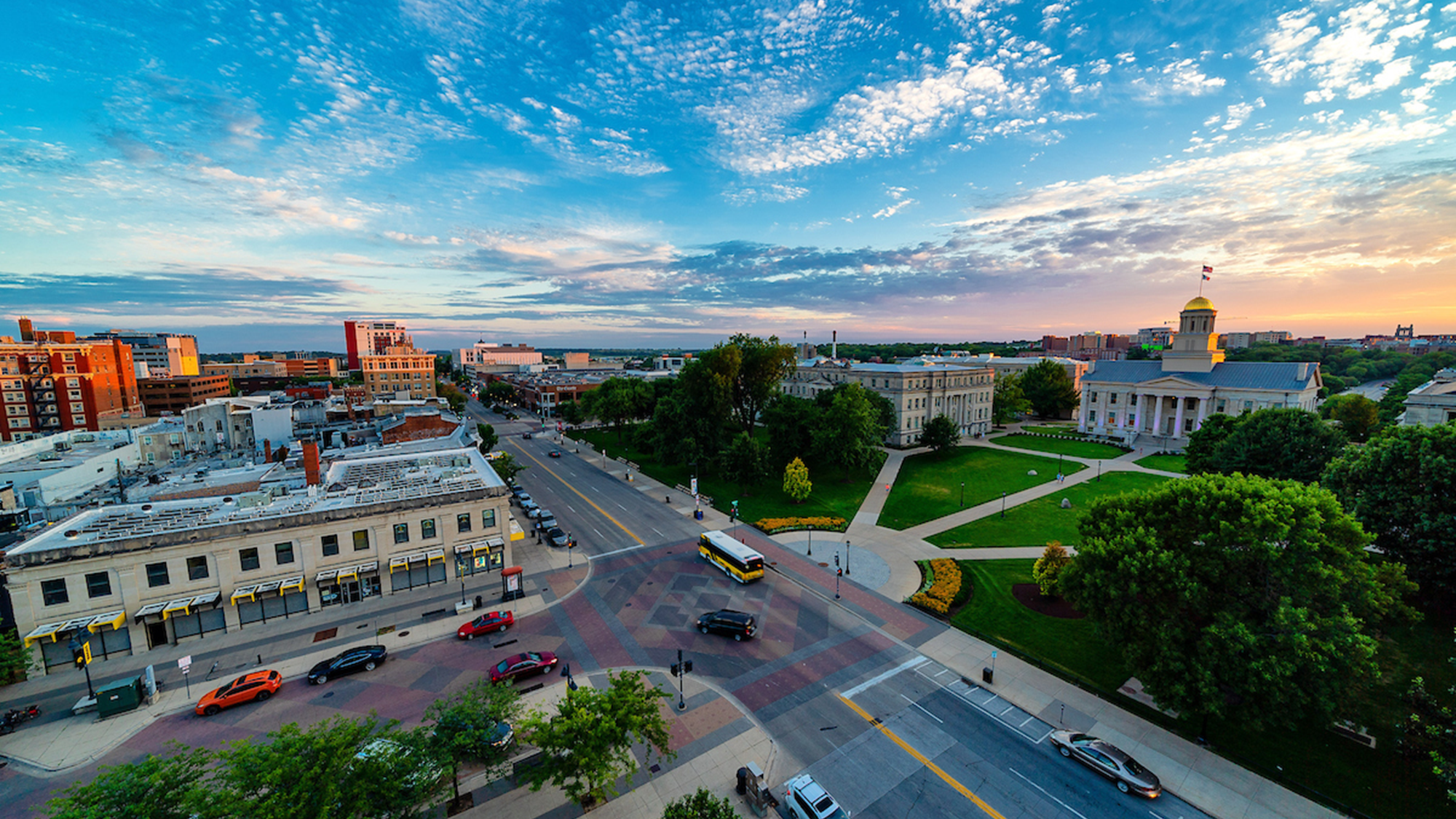 Division of Hematology, Oncology, Blood & Marrow Transplantation
Treatment of high-risk MDS
Prajwal Dhakal, MBBS
Clinical Assistant Professor
Division of Hematology, Oncology, Blood & Marrow Transplantation
University of Iowa
What is high-risk MDS?
MDS that needs treatment as soon as possible
To prevent complications
Delay progression to acute myeloid leukemia (AML) in short time period
Prolong life
What is high-risk MDS?
Multiple factors define high risk
Bone marrow blasts or cancer cells
Cytogenetics
Blood counts (hemoglobin, platelets, white blood cells-neutrophils)
Genetic abnormalities
‘Staged’ with different scoring systems
IPSS scoring
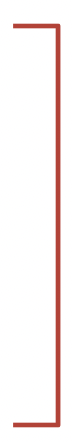 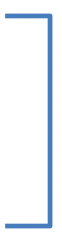 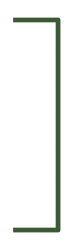 Bone marrow blasts
Cytogenetics
Low blood counts
Low hemoglobin
Low neutrophils
Low platelets
Genetic abnormalities, mutations
TP53, ASXL-1, RUNX1, FLT3, MLL
SF3B1
IPSS
IPSS-R
IPSS-M
IPSS-R
IPSS-M
Treatment goals
Increase the number of healthy blood cells in bone marrow
Decrease blood and platelet transfusion
Decrease the risk for other complications
Infection
Bleeding
Decrease the risk of progression to AML
Treatment goals
Cure
Prolong life
Improve quality of life
Choosing the right treatment
Patient preferences and goals
Medical fitness
Disease characteristics
Patient preferences and goals
Efficacy (cure, prolong life, symptom relief)
Toxicity (short-term/long-term side-effects)
Treatment characteristics (e.g., hospital visits/admission, financial burden, route of administration)
Disease characteristics
Changes in chromosome (Cytogenetics)
Mutations in different genes
TP53
EZH2, ETV6, RUNX1, and ASXL1
SF3B1
IDH1, IDH2
Medical fitness
Performance status
Comorbidities
Geriatric evaluation
Age?
Treatment strategies
Hypomethylating agents (HMA)- azacitidine, decitabine
Decitabine-cedazuridine
Intensive chemotherapy
Bone marrow transplant
Supportive care
Azacitidine
Intravenous or subcutaneous (shot)
Given in outpatient setting 5-7 days every 4 weeks (1 cycle)
Cycles repeat every 4 week
Azacitidine
Phase III clinical trial- azacitidine vs conventional care
Median OS- 24.5 months vs 15 months
Best response with no delay between cycles with no dose-reduction for at least 6 cycles of therapy
Decitabine
Intravenous route
3-5 days every 4 weeks (1 cycle)
Phase III randomized clinical trial- decitabine vs supportive care
Median OS- 10.1 vs 8.5 months
Database study- No difference in azacitidine vs decitabine
Decitabine-cedazuridine
Oral
5 days every 4 weeks
Fixed dose combination of decitabine (35 mg) and cedazuridine (100 mg)
Cedazuridine increases decitabine absorption
Equivalent decitabine exposure with oral route compared to IV decitabine
HMA side-effects
Mostly mild 
Low blood counts 
Nausea, Vomiting
Diarrhea, Constipation
Fatigue
Loss of appetite
Mouth sores
Skin rash
Fever and neutropenic fever
Respiratory tract infection
Joint pains, muscle pains
Dizziness
Headache
Abdominal pain
Redness, itching at injection site
Chest pain
Intensive chemotherapy
Similar to those used in AML
Cytarabine, Daunorubicin, Idarubicin, Mitoxantrone, Etoposide, Fludarabine, Cladribine, CPX-351
Uncommonly used
Concerns for toxicity
Intensive chemotherapy side effects
More and severe side effects with intensive chemotherapy than HMAs
Hair loss
Heart failure
Infertility
Thyroid dysfunction
Other cancers- small risk
IDH inhibitors
IDH1 inhibitor- Ivosidenib single agent or in combination
IDH2 inhibitor- Enasidenib single agent or in combination
IDH inhibitors are not typical chemotherapy
Venetoclax
Venetoclax based regimens with azacitidine/decitabine/low dose cytarabine/others
Venetoclax is a new drug mostly used in AML
Increasingly being used in MDS
Acts against BCL-2 protein that regulates cell death
Bone marrow transplant
Also known as stem cell transplant, hematopoietic cell transplant
Bone marrow tissue is in most bones that makes stem cells
Stem cells make blood cells- white blood cells, red blood cells, platelets
Stem cells from donor are infused to person with MDS
Stem cells go to bone marrow, grow, and replace all cancer cells with healthy cells
Bone marrow transplant
Donor- siblings, unrelated person, blood from umbilical cord of newborns, parents
Aggressive procedure, needs extensive workup
Person must be medically fit, less comorbidities, willing to have long admission to hospital and multiple clinic visits
Only curative treatment in MDS- but need to select patients carefully
Bone marrow transplant
In one study, patients 50-75 years with IPSS-2 or high-risk disease eligible for bone marrow transplant, 3-year overall survival: 47.9% vs 26.6%
Another study, transplant vs non-transplant therapy- overall survival- 36 months vs 28 months
Supportive care
Everyone should get supportive care
Blood transfusion when hemoglobin less than 7-8
Platelet transfusion when platelets less than 10-20
Antimicrobials for infection treatment
Choosing best treatment
First step is to decide whether bone marrow transplant is possible or is being considered?
If yes, then start donor search immediately and consider chemotherapy before transplant
If no, then HMAs or other treatment or supportive care only
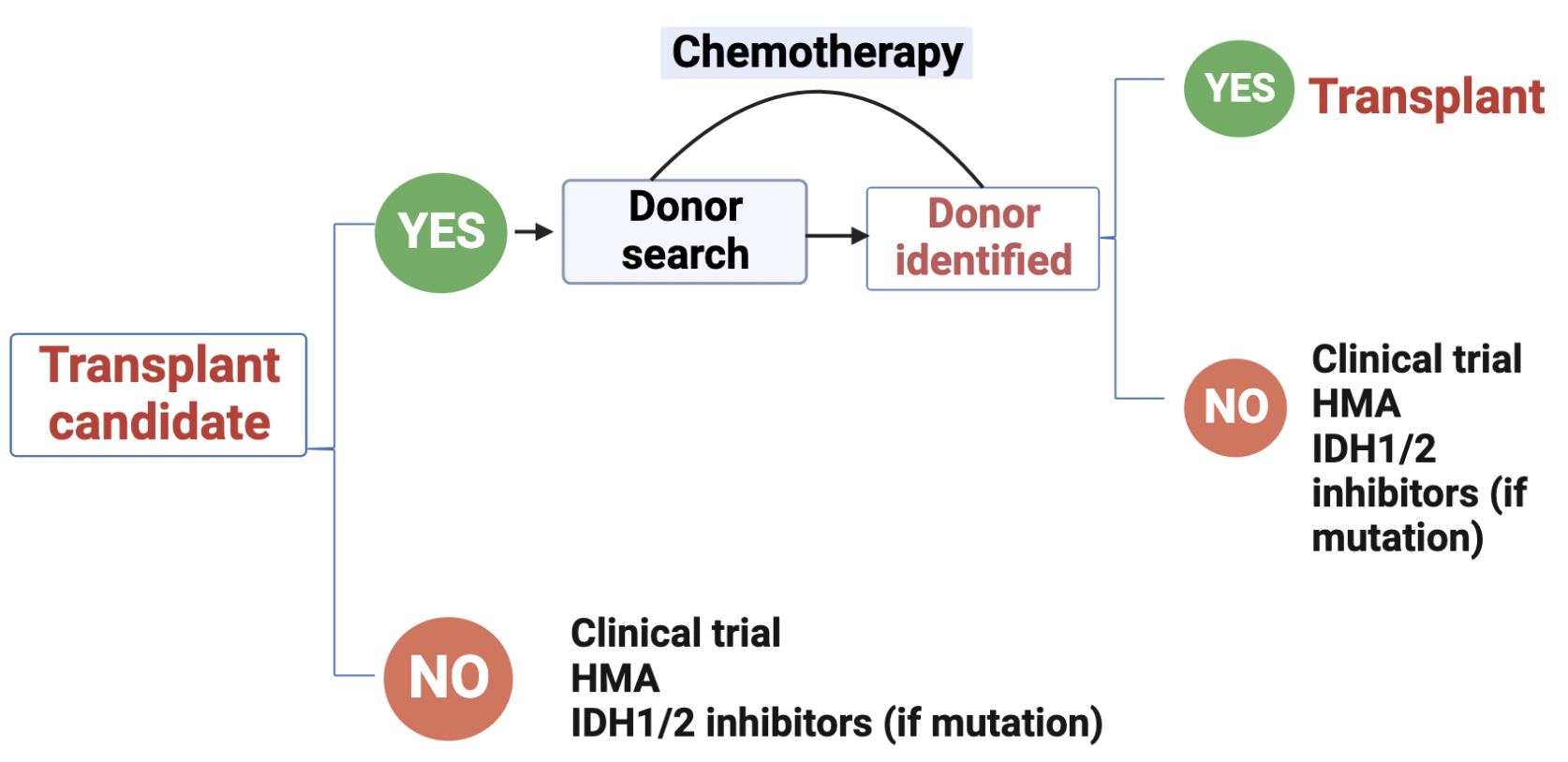 Conclusion
Higher-risk MDS needs early treatment 
Treatment depends on patient preferences, medical fitness, and disease characteristics
Bone marrow transplant has the best chance of cure, prolonging life
Initiate donor search as soon as possible if transplant is considered
Low intensity treatment with azacitidine, decitabine, decitabine-cedazuridine are commonly used
Supportive care with blood and platelet transfusions, treatment of infections for all patients
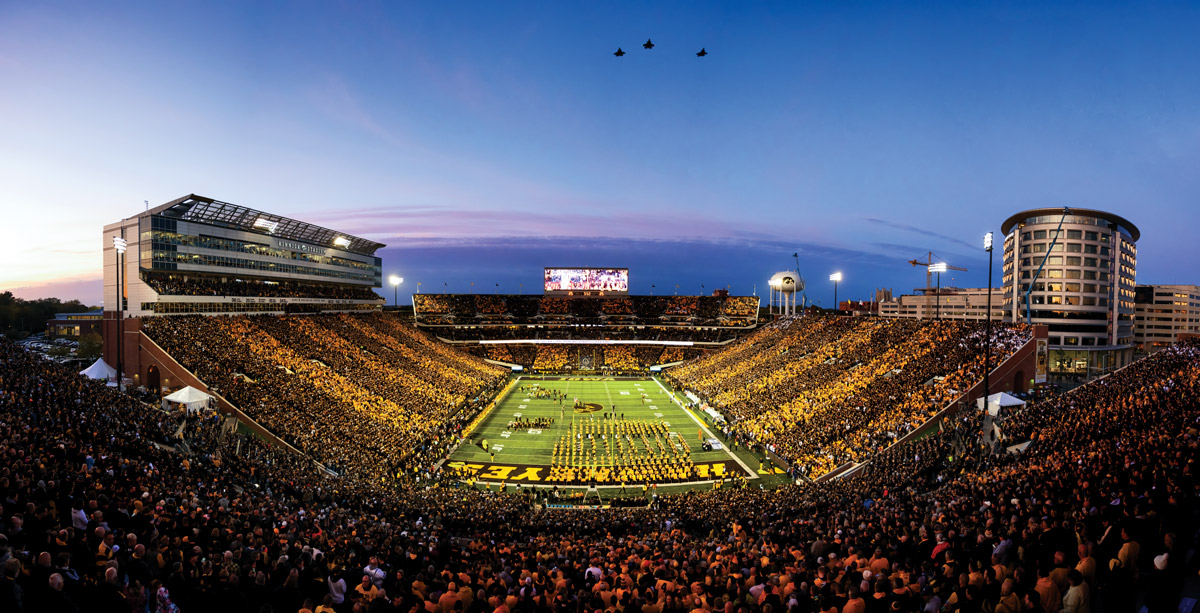 Thank you!
Prajwal Dhakal, MBBS
Clinical Assistant Professor
Division of Hematology, Oncology, Blood & Marrow Transplantation
University of Iowa
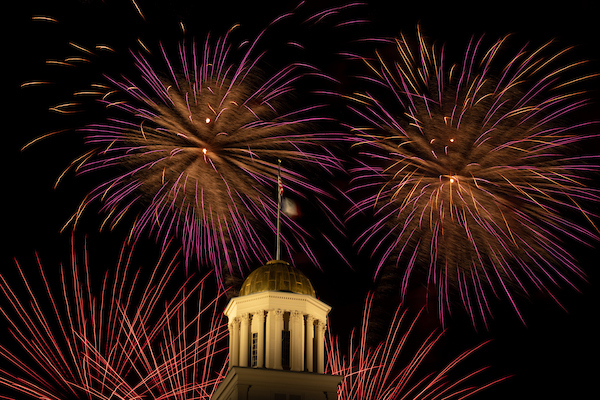 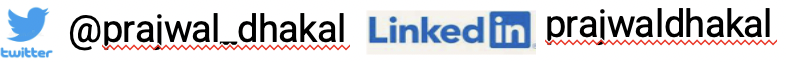